Жизнь – хороша, жить – хорошо!
Время моей жизни.
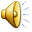 О себе
Мне не семнадцать,
Мне  - шестьдесят семь
И этот возраст нравится.
Я замужем лет сорок семь.
Смогла  я с этим справиться.
Теперь на пенсии я девять лет
И жить планирую дальше –  
На свете  ещё  интересного столько…
О том говорю я без фальши.
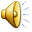 С чего начинала? Конечно с вышивки!
Вышивка нитками мулине . Это подруга увлекла.
Вышивка лентами  - у неё увидела. Она  всё объяснила – не обидела.
Вышивка бисером – самой стало интересно. Картинам на стене – не тесно: 
    люблю дарить
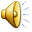 Ещё  увлечение – английского языка изучение
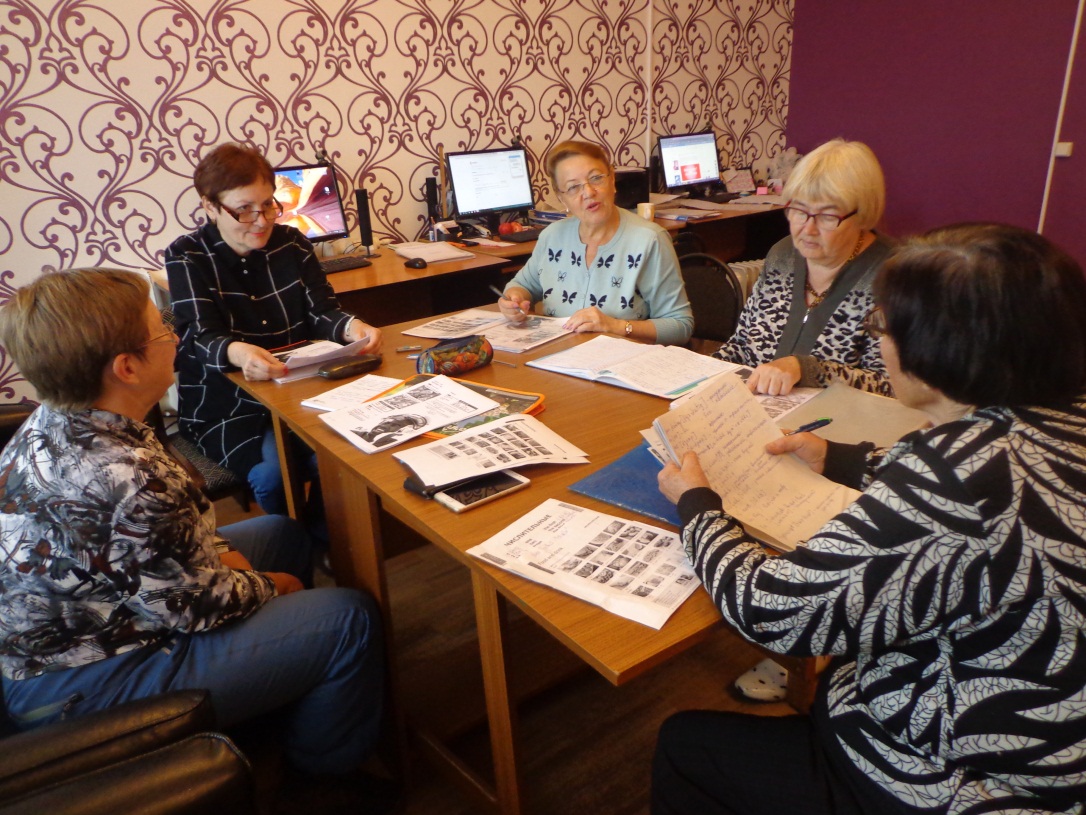 Есть в Кирове Центр для пенсионеров
Вот там есть место и для увлечённых без меры.
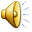 Только вот беда – без компьютера – ни-ку-да.
Сначала – просто печатная машинка.
Потом – выход в интернет: мастер классы по вышиванию и бисероплетению, по саду и огороду, по заготовкам и кулинарии…
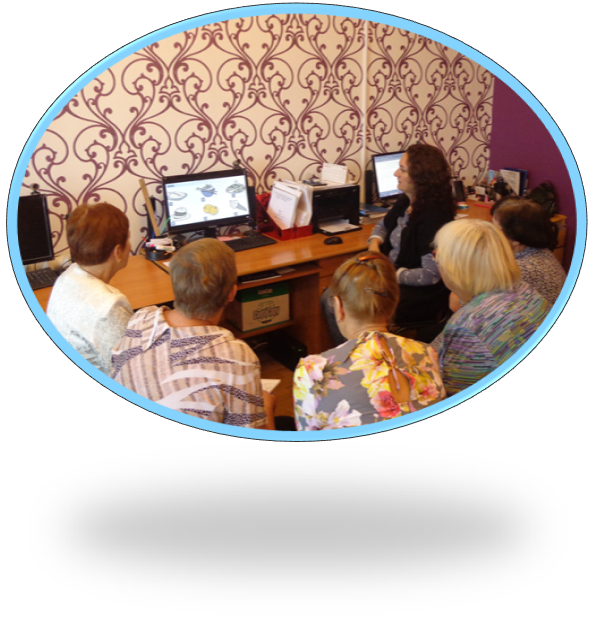 Теперь – изучение английского языка – вебинары, словари, мультфильмы (Свинка Пеппа, например).
Госуслуги: записаться на приём к врачу, спросить в пенсионном фонде
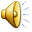 Внешний мир
Наш Киров даёт возможность разнообразить культурный досуг: спектакли, концерты, праздники.
Наш Центр, организуя экскурсии, помогает раздвигать рамки города и знакомиться с окружающим миром.
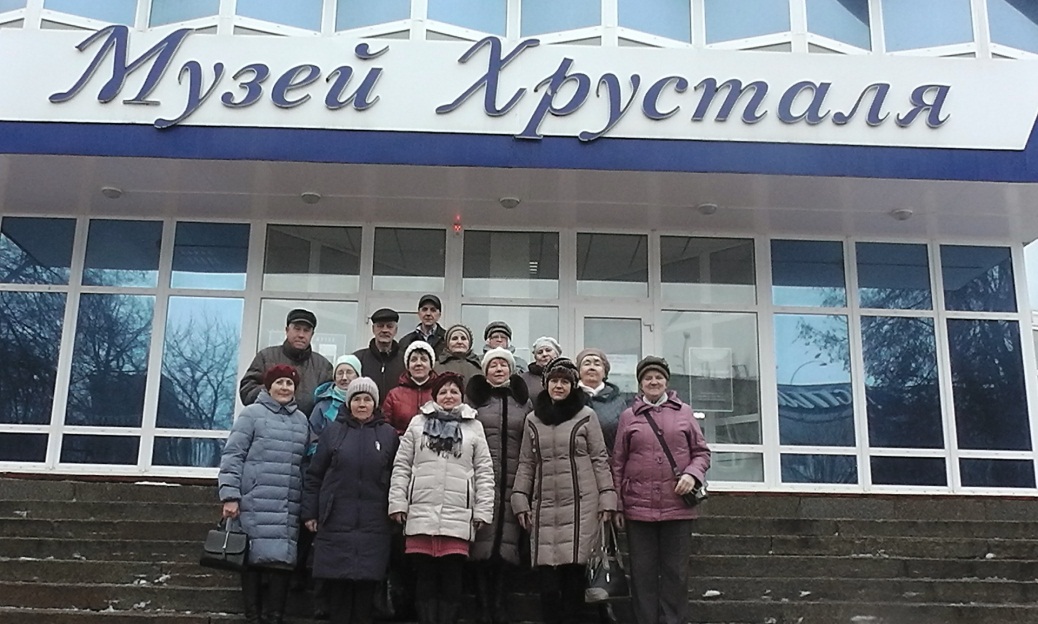 Не надо нам  скучать по прошлому -
Есть в возрасте любом хорошее.